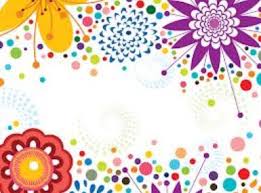 W E L C O M E
Presented By
Kamrujaman
Asst. Teacher 
Paschim Chhatnai Govt. Primary School
Dimla,Nilphamary.
Lesson Identity
Class: Five
        Subject: English 
Lesson Name:Days in a Calendar
Lesson:6
Learning Outcomes
Students will be able to  ----
3.1.1: recognize and study the  calendar.
7.1.1: write the names  of  the week  and the months.
Look  at  the  picture
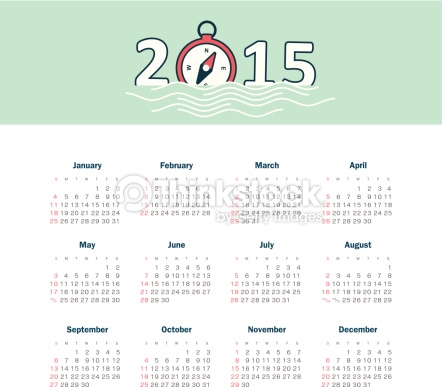 [Speaker Notes: ছবিটি দেখিয়ে জিজ্ঞেস করুন এটি কিসের ছবি?তারপর ছবির বিষয়বস্তু নিয়ে আলোচনা করুন।]
Today’s Lesson
Days in a Calendar
[Speaker Notes: পাঠ ঘোষণা করুন।]
Model reading
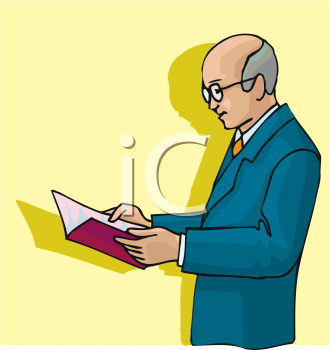 [Speaker Notes: শিক্ষক পাঠ্যবই থেকে সরবে পড়বেন,শিক্ষার্থীরা মনোযোগ দিয়ে শুনবে।]
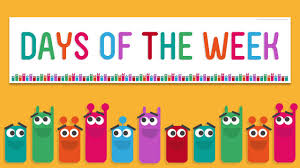 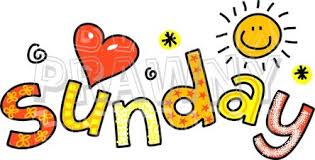 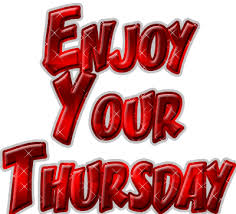 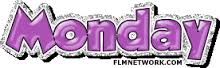 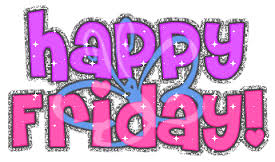 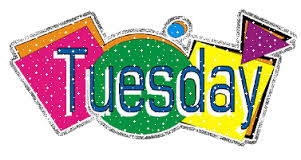 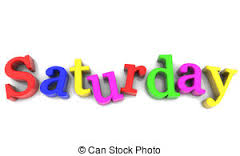 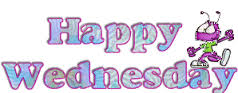 [Speaker Notes: শিক্ষক প্রথমে এক এক করে সপ্তাহের দিনগুলি দেখাবেন।]
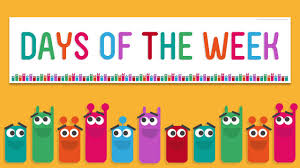 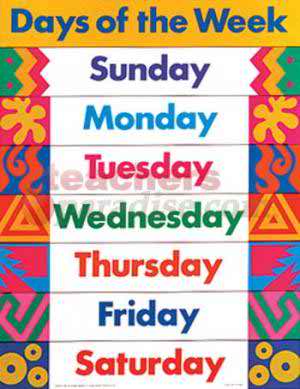 [Speaker Notes: তারপর একসাথে দেখাবেন।]
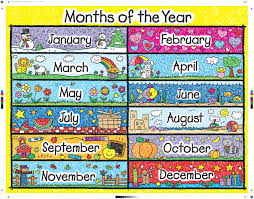 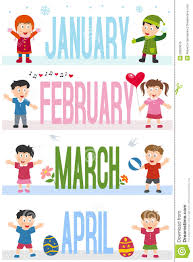 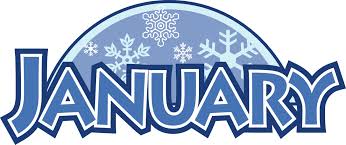 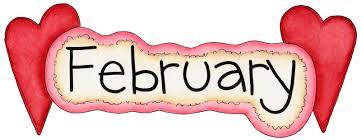 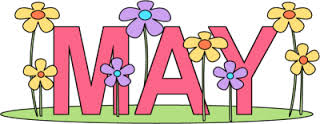 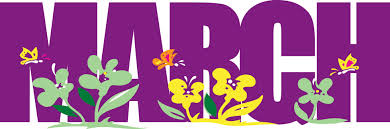 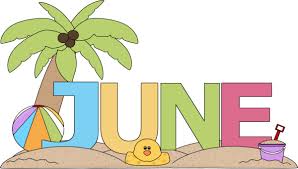 [Speaker Notes: মাসের নামের ক্ষেত্রেও একই রকম পদ্ধতি গ্রহন করবেন।]
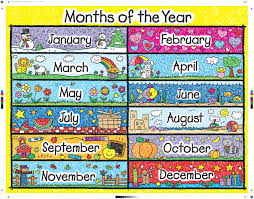 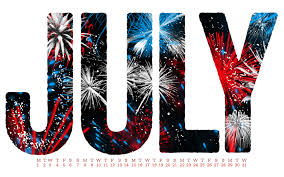 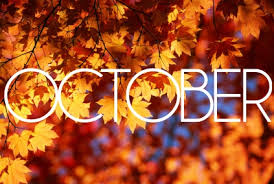 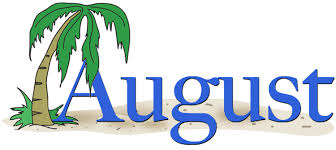 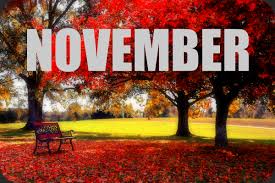 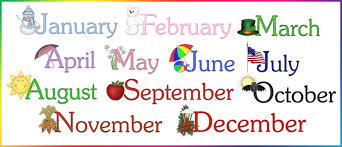 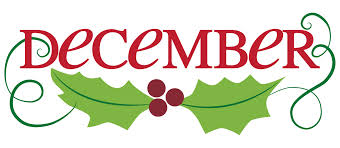 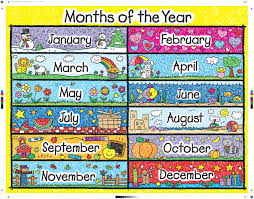 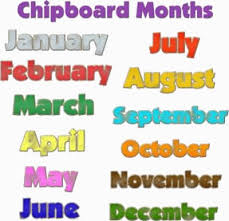 Look at the calendar
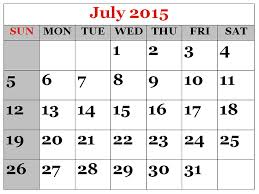 1st  day of  July is a
WEDNESDAY
Last Friday is  a
31 st July
There are 5 fridays,Thursdays,Wednesdays in the month of January.But there are 4 Saturdays, Sundays, Mondays, Tuesdays in this month. .
[Speaker Notes: শিক্ষক জুলাই মাসের ছবি দেখিয়ে ক্যালেন্ডার পড়ানো শেখাবেন।জুলাই মাসের ১ম দিন বুধবার ছিল তা Wednesday তে ক্লিক করলে দেখাবে।শেষ শুক্রবার ৩১ জুলাই ছিল তা 31julyতে ক্লিক করলে দেখাবে।]
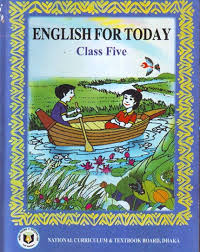 Open your English book at page no.22-24   And read silently.
[Speaker Notes: শিক্ষার্থীরা নিরবে পড়বে।]
Answer the following questions
1.What day is today?
Ans.: Friday
2.What day was yesterday ?
Ans.:Thursday
3.What day will be tomorrow?
Ans.:Saturday
[Speaker Notes: এই স্লাইডের প্রশ্নগুলো সংশ্লিষ্ট দিনের উপর ভিত্তি করে করা উচিত।]
Fill in the blank
March
January,  February, ……..., April,
 
……., June, July, ………,September, 

October,…………..,December.
May
August
November
Match the left column with the right
The month before        December 


      Tuesday

      January

       Week
Year 


Sunday 

November

The day after  Monday
[Speaker Notes: মিলকরনে year এর সাথে january কে মিলানো হয়েছে কারন বছরের মাসের নাম  জানুয়ারী।একইভাবে     week এর সাথে Sunday ।]
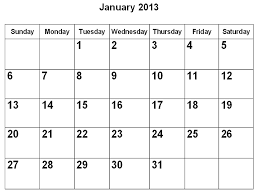 Look at the calendar and answer the question:
1.What date is the 1st Saturday of  the month?
√
5th January/ 6th January/ 7th January
2.What day is the 20 th January 2013?
√
Monday/ Sunday/ Friday
Group Work
Moonlight
Write the names of the months and the days.
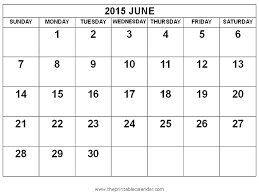 Sunrise
1.What date is the 1st Friday  of June?
2.What day is the 10 th of June?
[Speaker Notes: দুই দলে ভাগ হয়ে উপরের কাজগুলো করবে।]
Checking Learning
1.What is the 1st month of a year?
Ans.: January
2.How many days in a week?
Ans.: 7 days
3.What day is after Sunday?
Ans.: Monday
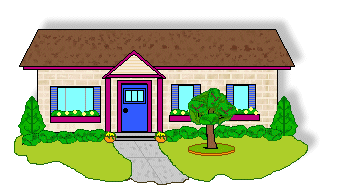 Home Work
Find, month of January 2015 from
a calendar and study that.
[Speaker Notes: শিক্ষার্থীরা বাড়িতে গিয়ে ক্যালেন্ডার থেকে দিন তারিখ পড়ার চেষ্টা করবে।]
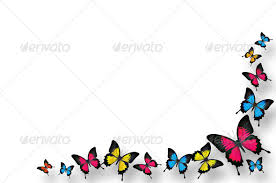 THANKS To ALL